SELAMAT HARI LAHIR AYAH\IBU
DARIPADA:MUHD HASIF BIN ROMLI
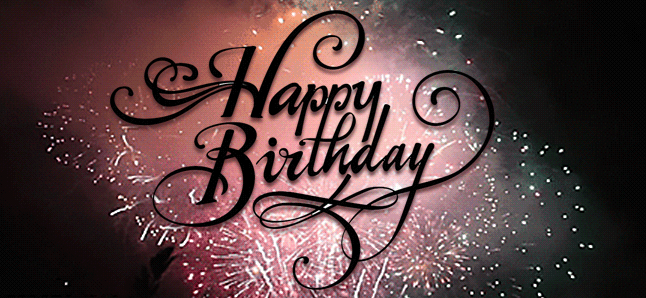 SEMOGA DIPANJANGKAN UMUR…